Chapter 8
Mixing Driven Instantaneous Equilibrium Reactions
Where these ideas come from
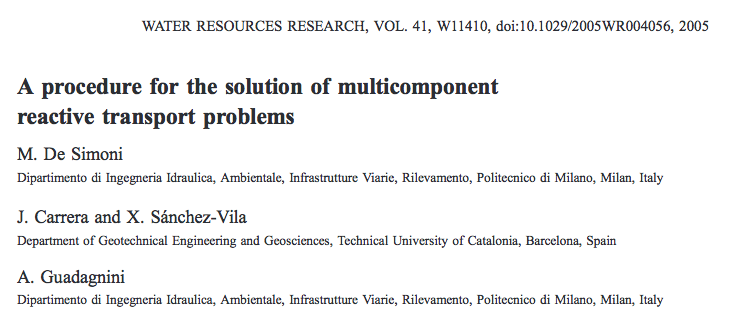 Equilibrium
There are many instances in which two substances dissolved in a fluid maintain an equilibrium relationship such that the product of their concentrations is a constant


When this equilibrium is not satisfied they produce some product CC to return to equilibrium
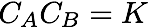 Graphically
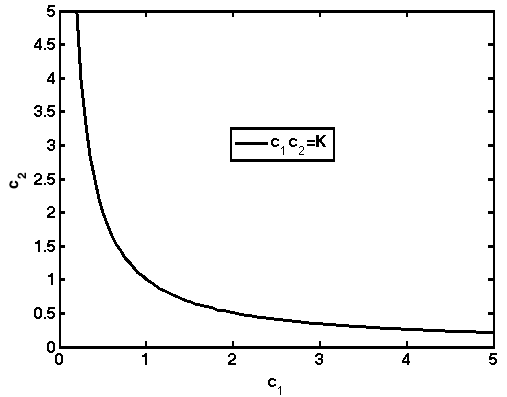 C1C2 must sit on this line
Consider the Following?
Take two waters, each in equilibrium
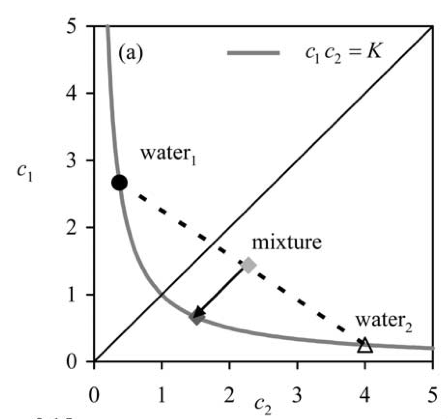 Mix them together
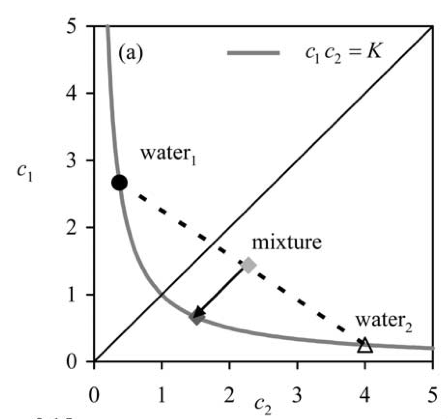 The mixture is no longer in equilibrium
Therefore we must produce product CC to return to equilibrium
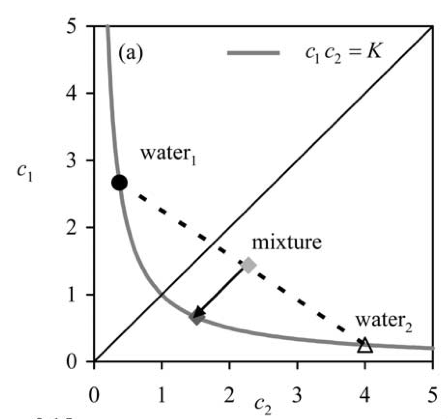 Therefore we must produce product CC to return to equilibrium
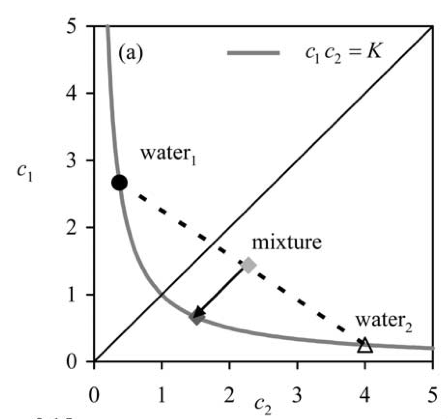 Once reaction occurs new water is in equilibrium again. Happens very quickly
Example
Confluence of Little Colorado (Alkaline) and Colorado River.

At interface precipitates of carbonates and sulfates form
What about in dynamic systems where water and solutes move
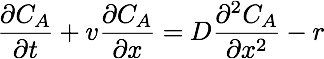 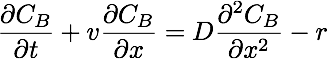 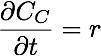 Often we consider C immobile, but don’t have to
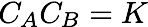 By the way – while this is different from last chapter K=0 is like last chapter, but it is an odd mathematical limit so be careful…
Again we have a nonlinear complex reaction system, but can we relate it to things we understand?
Let’s go back and try to define conserved quantities (i.e. quantities that satisfy ADE with no r term).
Because C immobile the trick last time does not work, except for

Who’s governing equation is
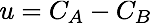 By now we can solve this type of equation no problem
But does this help us?
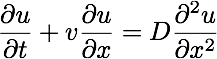 Let’s say our main interest is in calculating r – the rate at which C is produced
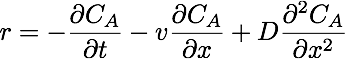 Can we write this in terms of u?
Well
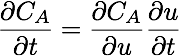 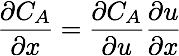 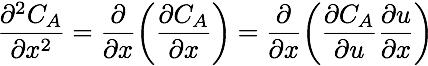 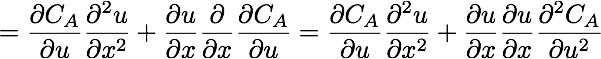 Substituting
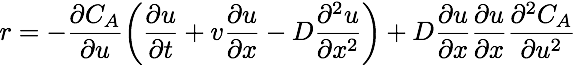 But this is zero by definition!!!
Therefore
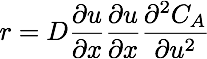 If we can calculate u, which we can, we can calculate this no problem
What about this guy?
Some people take as constant (not always valid)
What can we do with
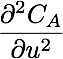 Let’s look back
We need a relationship between CA and u. Can we remove CB?
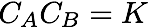 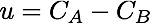 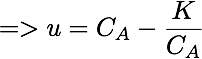 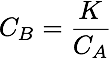 This is a quadratic – so no problem
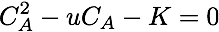 Rearranging
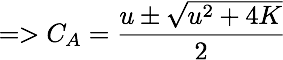 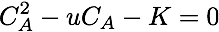 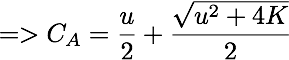 Only one physical root
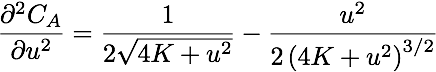 Differentiating twice
It may be ugly, but we know K and we know u so therefore we know it all
Back to key result
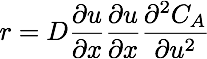 This is called the stochiometric term (depends on chemistry)
This is called the mixing term (depends only on transport)
ONCE AGAIN WE CAN SOLVE THE REACTIVE PROBLEM BY UNDERSTANDING THE CONSERVATIVE ONE ONLY
-
AMAZING!!
In General – if in multiple Dimensions
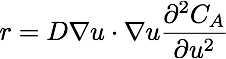 Dot product
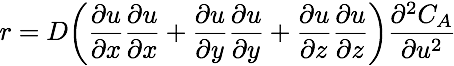 Still just product of mixing and chemistry terms
Example
Consider a case where initially c1=1 and c2=1 everywhere for x>0 and c1=1.618 and c2=0.618 everywhere for x<0
The system has no advection and D=10
Calculate an expression for the reaction rate r
Calculate r at t=10 and plot it.